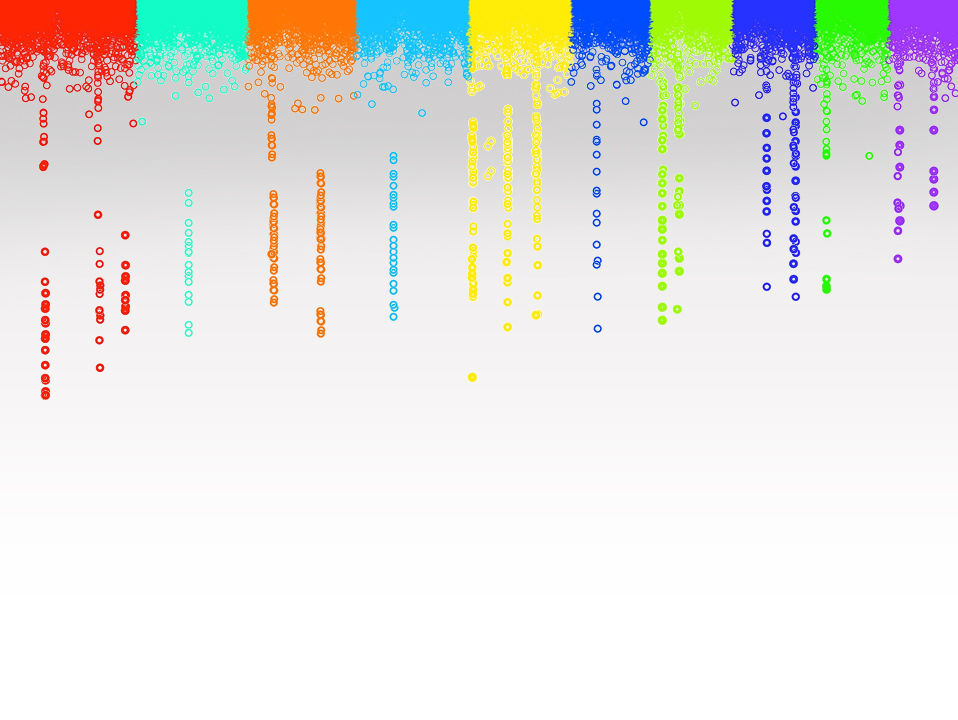 Statistical Genomics
AI GS
Zhiwu Zhang
Washington State University
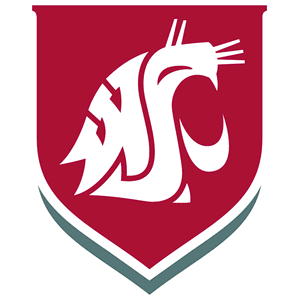 Outline
Statistics, statistical learning, machine learning, and artificial intelligence
Modeling genomic prediction
Machine learning
Mathematic foundation of deep learning (neural network)
Keywords
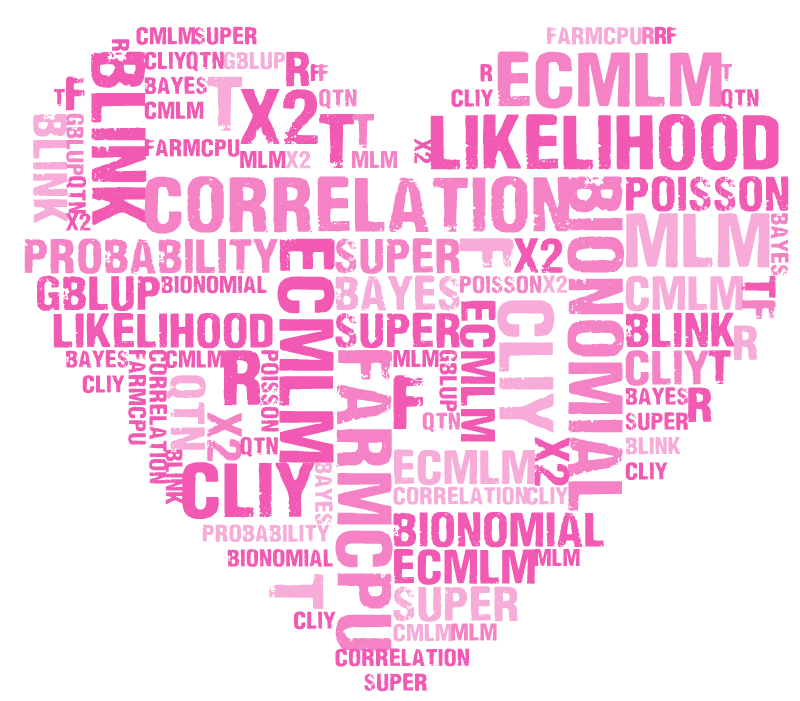 MLM cMLM ecMLM SUPER FarmCPUPU BLINK GWASbyCor correlation QTN gBLUP Bayes likelihood probability R t f x2 Bionomial Poisson distribution statistics phenotype genotype MAF GAPIT rrBLUP BLR MLMM LASSO Gibbs  PCA Structure Population Kinship EMMA Matrix inverse Transpose if loop function type1&2 error FDR threshold coverage depth simulation linkage disequilibrium power P3D MAS gBLUP ssBLUP cBLUP sBLUP Bayes A B Cpi Prior Posterior Exponential Kernel Ridge Regression
545
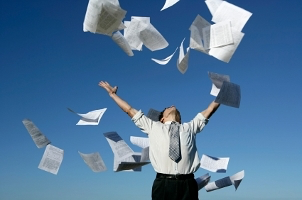 By GWAS&GS!
Remains in Statistical Genomics (545)
Critical thinking
Perfection
Innovation